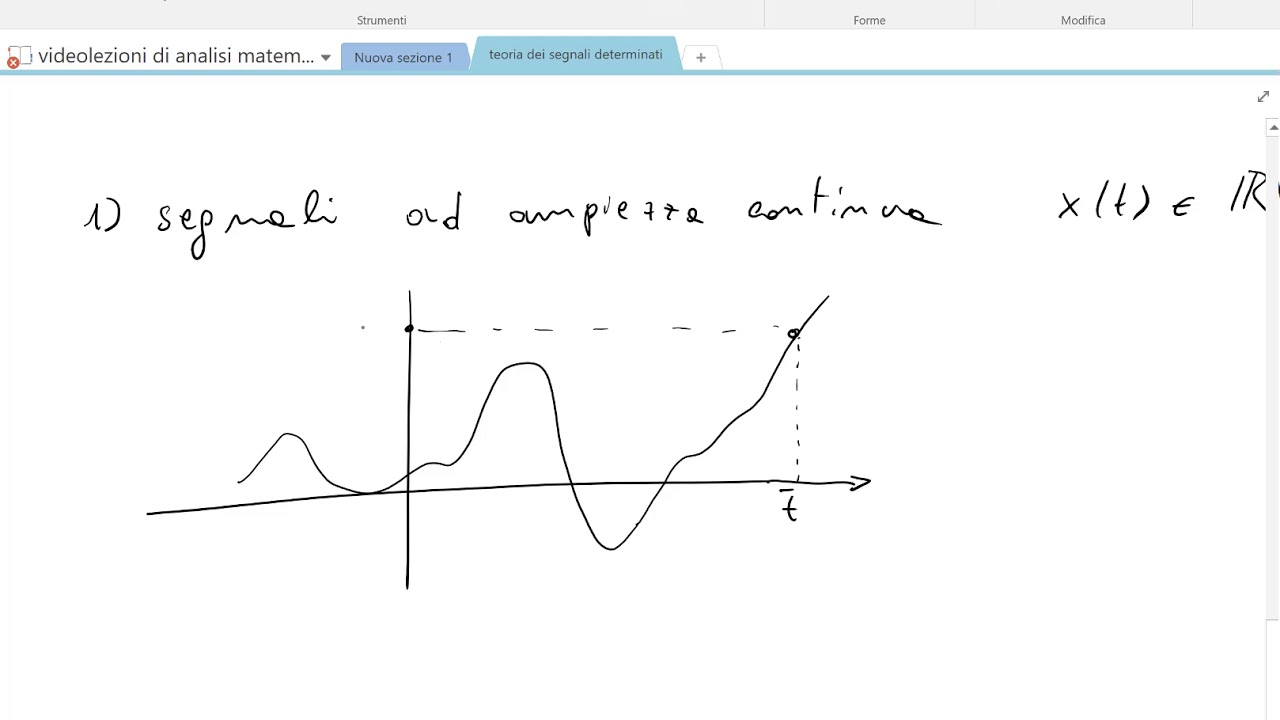 Teoria dei Segnali
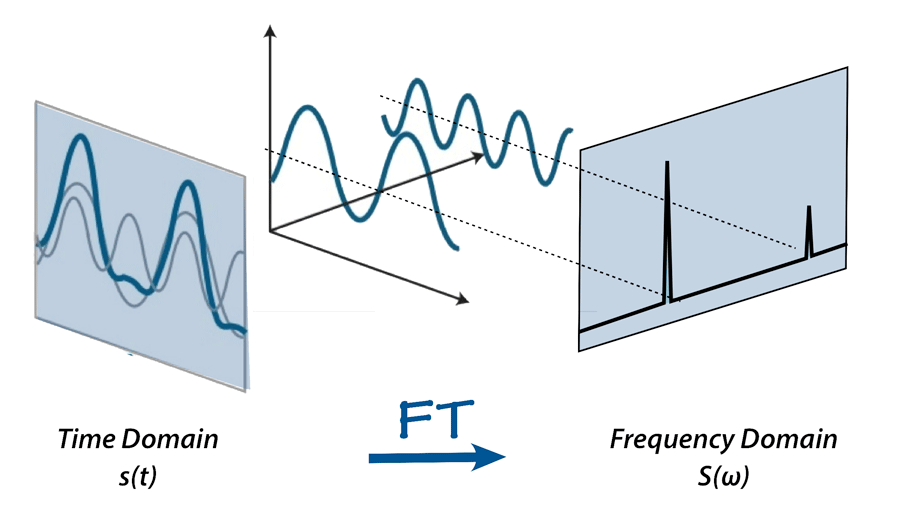 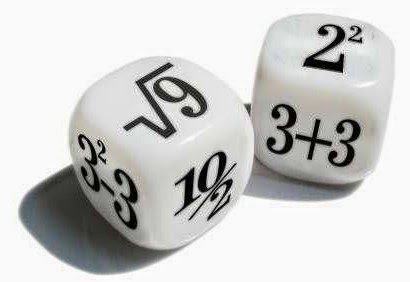 Corso di Laurea: 
Scienze Nautiche Aeronautiche e Meteo-Oceanografiche
Anno Accademico: 2023/2024
Crediti: 9 CFU
Docente: Giampaolo Ferraioli
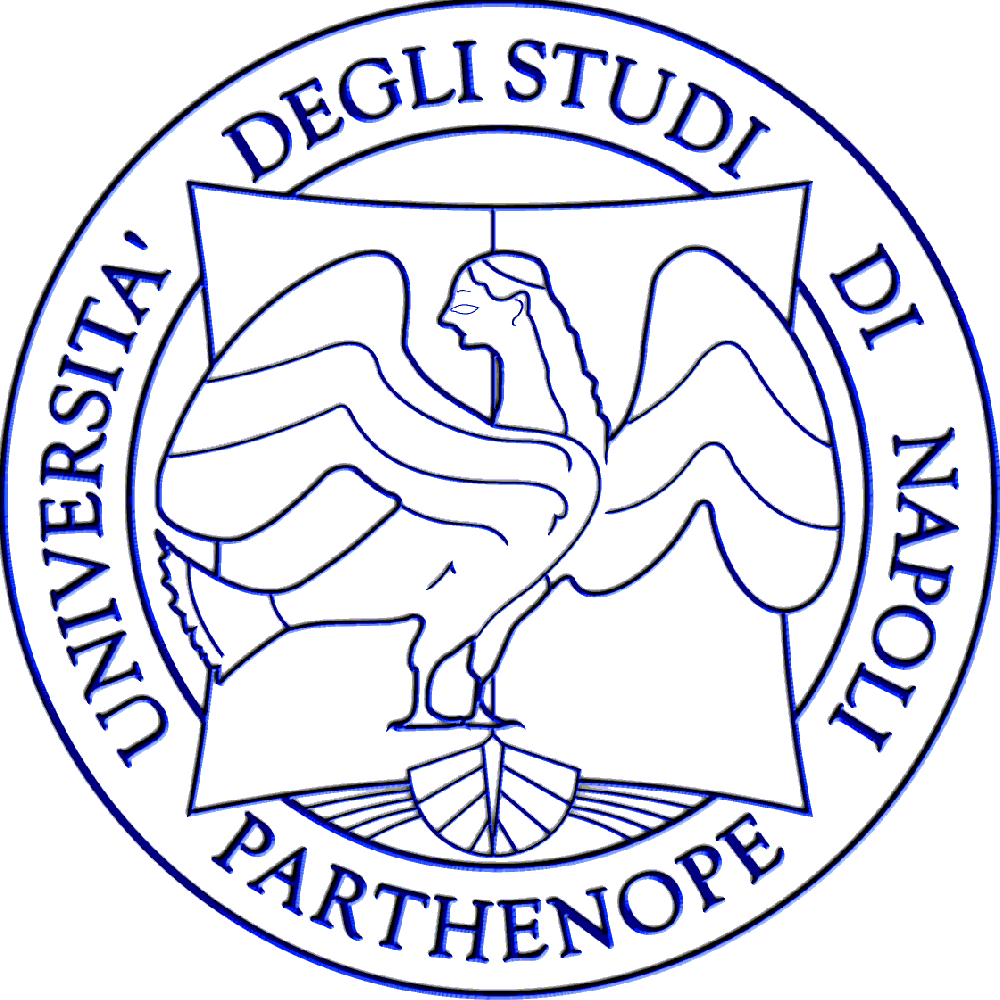 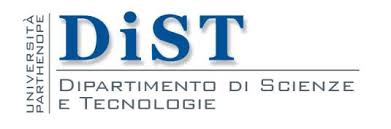 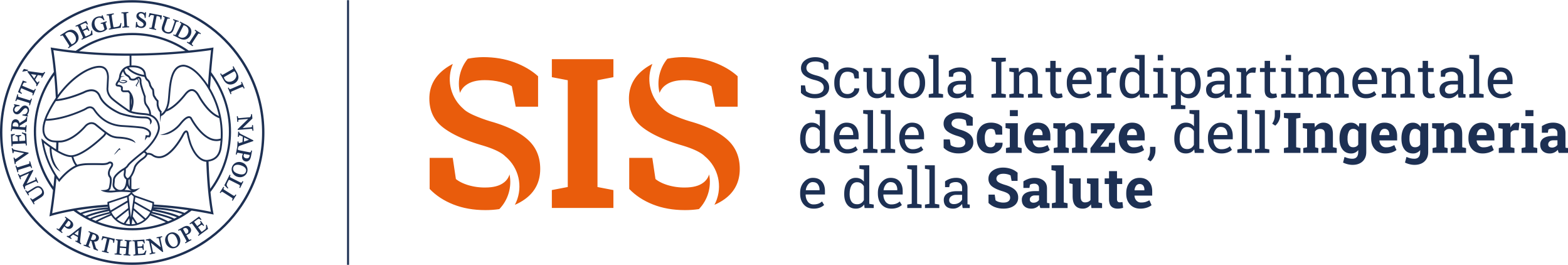 Sommario
Operazioni tra segnali a tempo discreto
Esempi
Operazioni
Differenza Prima
Comma corrente
Replicazione